OCS Workshop

Doug Morris 
Chief, 
Office of Offshore 
Regulatory Programs
[Speaker Notes: I am Doug Morris, Chief of the Office of Offshore Regulatory Programs for the Bureau of Safety and Environmental Enforcement.]
Overview
BSEE: Mission, History & Who We Are
Regulatory Challenges
Regulatory Update
Recent regulations and priorities
Regulatory agenda for 2014
BSEE’s Forward Focus
[Speaker Notes: My goal during the next few minutes, it to describe the agency, and our priorities, and regulatory approaches moving forward.]
BSEE: Mission
To promote safety, protect the environment, and conserve resources offshore through vigorous regulatory oversight and enforcement.
[Speaker Notes: BSEE is responsible for regulating the oil and gas development in Federal Waters on the outer continental shelf.  Our mission statement is described on this slide….which is essentially to another way of stating the ensure the  safe and orderly development on these resources.]
BSEE: History
Bureau of Ocean 
Energy Management 
(BOEM)
Bureau of 
Ocean Energy 
Management 
Regulation and 
Enforcement
(BOEMRE)
Bureau of Safety and 
Environmental 
Enforcement
(BSEE)
Minerals 
Management 
Service (MMS)
Office of Natural 
Resources Revenue 
(ONRR)
[Speaker Notes: The agency is about a year and half old.  It was formed when the old MMS was split into three different functions after the Deepwater Horizon incident.
 
The leasing and royalty management functions are now handled by other the Bureau of Ocean Energy Management. 
 
Royalty matters are now the responsibility of the Office of Natural Resource Revenue.]
BSEE: Who We Are
Staffing: 619 Employees
153 engineers 
105 inspectors

Locations 
Headquartered in DC & Herndon, VA
Three regional offices
Gulf of Mexico – New Orleans, LA
Pacific – Camarillo, CA
Alaska – Anchorage, AK
[Speaker Notes: We have more than 600 people on board located in DC, the Gulf of Mexico, California, and Alaska.
 
We have an excellent technical staff involved in interesting issues ….and we are looking for engineers…if you interested in public service please see me afterwards…]
Regulatory Challenges
High activity level 

Diverse operations

Operating and environmental 
   conditions
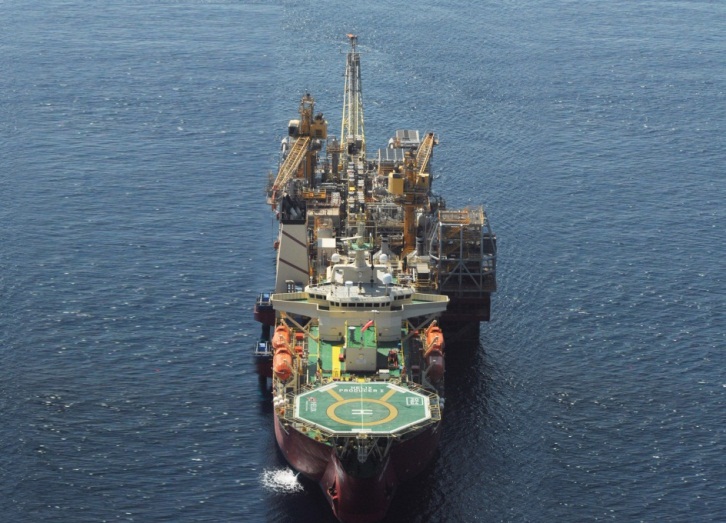 [Speaker Notes: Lets discuss some of the challenges that face BSEE.
 
First, there continues to be a high level of activity on the OCS.  
There are currently more than 3000 platforms on the OCS which we are required to inspection at least once a year.
There are also almost 50 deepwater rigs operating in the GOM which is higher than the number before Macondo. …and this number is expected in increase in the future.
 
Second, we regulate a wide range of activities:
 
These operations are spread vast areas of the OCS in both the GOM, California, and Alaska.
Facilities are located anywhere between 3 minutes and 125 miles offshore.
They range from old single well caissons in near shore locations to billion dollar developments in deepwater locations.
And, there is a wide variation in the types of operators working on the OCS…ranging from fairly small organizations to the major oil companies.
 
Third, , as industry moves into more frontier areas involving deepwater, the arctic, or high temperature and high pressure reservoirs, new and innovative technology is by the industry.  This present challenges to BSEE since we have the ultimate responsibility approving the use of these technologies.]
New Regulatory Approaches
A hybrid of performance and prescriptive requirements

Life cycle approach toward critical equipment

Third party certification

Use of consensus standards as baseline

Improve safety culture
[Speaker Notes: Following the Deepwater Horizon, the MMS regulatory program was reviewed and analyzed in multiple studies. We received more than 450 recommendations from a variety of studies on how we should reform the process.  
 
To address the challenges that I just mentioned in the previous slide and in response to these recommendations, we have incorporated several new concepts into our program.  This includes:
 
Taking a more hybrid approach to regulation. There has been a lot of discussion related to the issue of  whether a prescriptive vs performance based system is better.  We don’t believe that there are any right answers to this question. Our approach will be to continue to utilize more of a hybrid approach that uses both prescriptive and performance based approaches depending of the need.   The key issue will be determining the proper balance between the two.
 
Second, some equipment, is some critical that it must critical to safety, that it must be perform as designed. As a result, increasing the reliability of critical equipment will be a focus for the agency in the future.  A key part of ensuring reliability  is to maintain adequate controls throughout its service life. As a result, we will be providing more regulatory oversight over the design, fabrication, maintenance, and repair of this equipment
 
As BSEE becomes more involved in the providing oversight over the lifecycle of equipment and in evaluating the cutting edge technology, are we likely to rely more on independent review and verification by third parties. 
 
Fourth--Consensus standards provide a good starting point to determine acceptable industry practices. Many standards BSEE regulations are already incorporated into our regulations. In the future we will be more engaged in the development and review of domestic and international standards practices. This will allow us to fill gaps in the current regulatory framework and also determine if additional regulations are needed to supplement current industry practices.
 
And finally---we want to increase encourage the development and improvement of the offshore safety culture across all operations on the OCS.]
Recent Regulations
Drilling Safety Rule (2010 and 2012)
Safety & Environmental Management Systems (2010 and 2013)
Safety Culture Policy Statement (2013)
Proposed Rule on Production Safety Systems    (2013)
[Speaker Notes: Let me give you a few examples of how SINCE Macondo
 
Our regulations since Deepwater Horizon has contained all of these elements:
 
We have issued 2 drilling safety rules---the first one in 2010 and the second---they included new requirements on casing, cementing, and BOP, the adoption of API standards technical standards, and the use of third party to certify designs.
 
Performance based rules on safety management systems were issued in 2010 and this year. These rules adopt the general criteria contained in RP 75 and several COS documents and give the operators the flexibly to determine who they will comply with these requirements.  The objective of these rules are to ensure that all operators have programs in place that are based on continuous improvement. 

We are preparing to issue a final Policy Documents that lists our expectations an adequate safety culture on the OCS.  We borrowed a lot of the text from the NRC and hope that we can stimulate the conversation within the industry. 

We will be our first major revision of requirements for production safety systems since 1988.  Given the advances in subsea and deepwater technology, these changes are long overdue.  The rule will also address and clarify our requirements related to the lifecycle of critical equipment such as surface and subsurface safety valves.]
Slide 9
Regulatory Priorities for 2014
Proposed Rule on BOPs (early 2014)

Proposed Rule on Alaska (early 2014)

ANPRM on Aviation Safety (mid 2014)
[Speaker Notes: What’s coming up next this year?….well, regulations this summer will also include the same mix.  Let discuss the first three that will be issued:
 

 
And finally, we will be issuing a major rule of blowout prevention/ well control.  We had a public hearing on this topic last year and have received a lot of input already…and expect a lot of interest when this rule is published.

Alaska

Avation safety—leading cause of death for offhsore workers is helicopter crashes]
BSEE’s Forward Focus
Risk Analysis
Leading and Lagging Indicators
Goal of increasing both process and personal safety
Identification and collection of relevant data
Near-miss data collection
Critical Equipment Reliability 
Life cycle analysis
Failure reporting
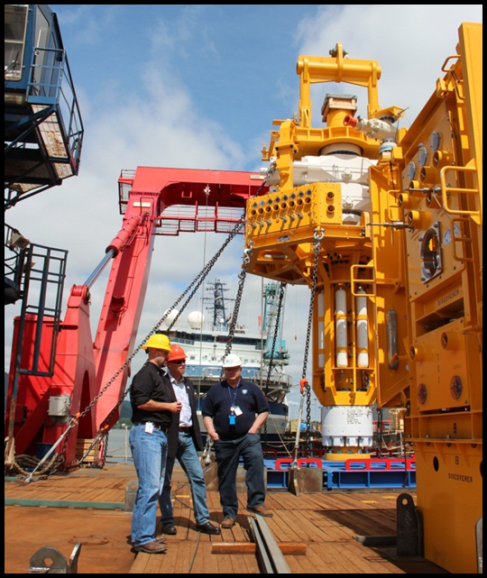 [Speaker Notes: So, what is our future direction?
 
That me quickly mention six areas of high interest to the agency.  There will be a role for the industry in most of these…where we are likely to need input from the industry and interested parties>

RISK

Second, we are extremely interested in identifying leading or lagging indicators which might help to identify and prevent accidents from occurring.  This is a complex issue. We are currently working with the COS and the International regulators forum to identify key parameters.  BSEE is also creating a third party voluntary, confidentiality near miss reporting program that is modeled after similar program in the aviation and railroad industry.  This type of program will help the industry identify trends and key issues that need attention by the industry. 
 
Equipment reliability--  We believe that a more comprehensive industry wide approach toward collecting, analyzing, and report potential issues is warranted and could help to prevent accidents from occurring in the future.  This is an area in which the industry could take the lead in developing a program]
BSEE’s Forward Focus
Best Available and Safest Technology
Required by statute
Increased innovation and adoption of new 
    technology

Training of OCS Personnel

Compliance Mechanisms
Real time monitoring
Risk-based inspections
[Speaker Notes: Since 1977, the agency is required by statue to require that operators use best available and safest technology if passes a cost/benefit test.  We are planning to “dust off” this statutory provision and use it to drive innovation and continuous improvement in the industry.  This program will likely require the development of industry testing protocols and standards. We have developed a straw man process are currently soliciting input from the national academy of sciences.
 
On training, many of the recommendations arising out of DW horizon mention the need for additional training of OCS personnel.. A variety of groups such has IADC has started training initiatives.  This is another area in which the industry programs can have a major impact especially if they are tied to certification programs
 
And finally, we will be looking at better ways on performing inspections….RTM and RBI]
Slide 12
Safety at All Levels, at All Times
Paper # • Paper Title • Presenter Name